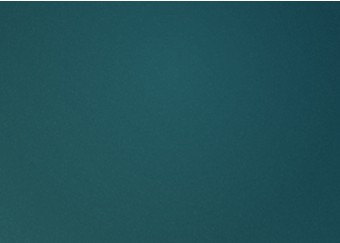 1
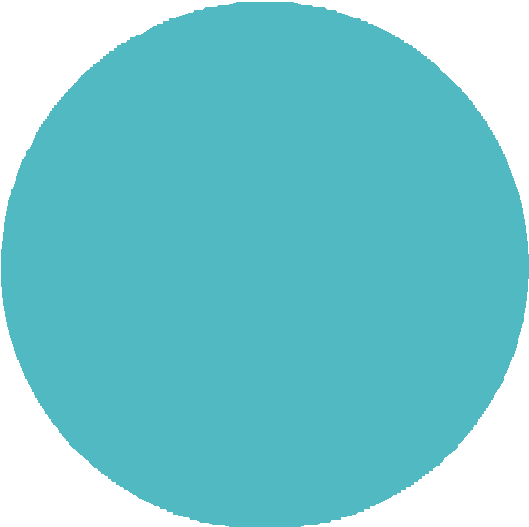 Bảo vệ đa dạng sinh học và quy định về sở hữu trí tuệ:một liên minh không thành công?
par Alexandra MENDOZA-CAMINADE
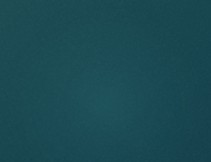 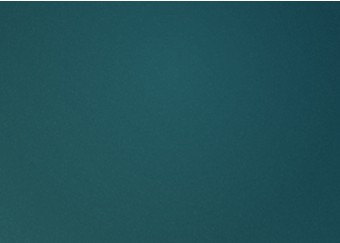 Chúng ta nói về điều gì?
2
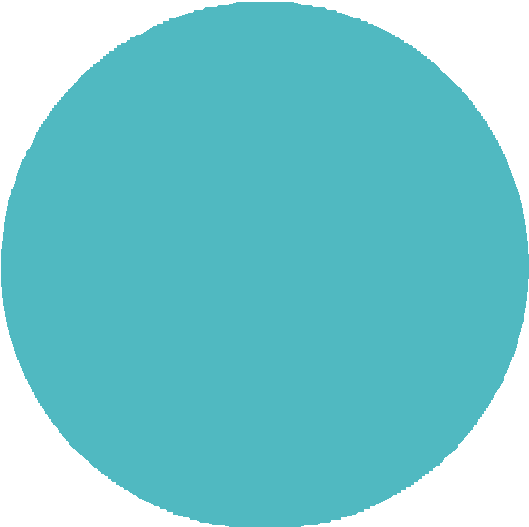 ▶	 Quy định quyền tiếp cận thực vật, rộng hơn là nguồn gen  của đa dạng sinh học?

▶	Các vấn đề :
▶ Nguy cơ thương mại hóa và tư nhân hóa các nguồn tài nguyên sinh học và kiến ​​thức truyền thống, gây phương hại đến việc bảo vệ đa dạng sinh học.
▶   Những vi phạm về bản quyền sinh học : đến mức thái quá

▶	 Thông qua các quy định quốc tế, quốc gia và khu vực: hiệu quả của hệ thống? hiệu ứng ngăn cản nghiên cứu?
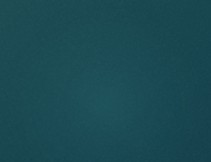 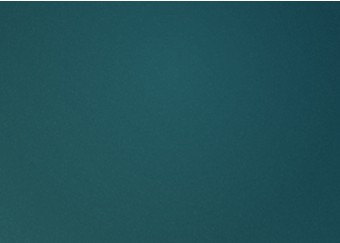 1. Nhận thức về sự cần thiết của quy định tiếp cận nguồn gen đa dạng sinh học
3
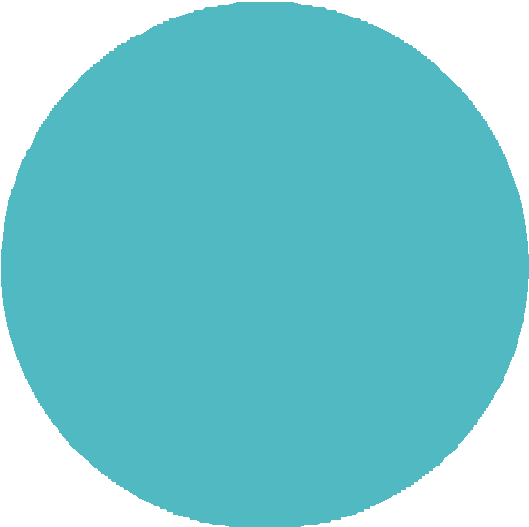 ▶	 Nguyên tắc tự do tiếp cận thực vật, lưu thông tài nguyên, trao đổi – miễn phí
▶	Quan  ngại  ngày  càng  tăng  ở   phạm  vi   quốc  tế 
▶	 Thương mại hóa đa dạng sinh học: bằng sáng chế công nghệ sinh học.
▶	 Thao túng nguồn gen – chiếm đoạt thông qua bằng sáng chế: chiếm dụng quyền tiếp cận tài nguyên do con người thao túng – tiếp cận mất phí.

▶	 Suy ngẫm của cộng đồng quốc tế về các quy tắc đạo đức liên quan đến việc sử dụng nguồn gen
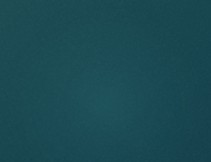 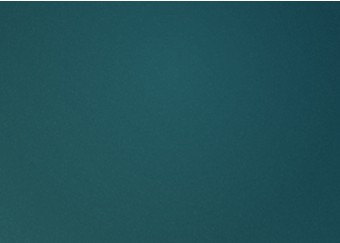 4
2. Sự xuất hiện của các quy định pháp lý về đa dạng sinh học
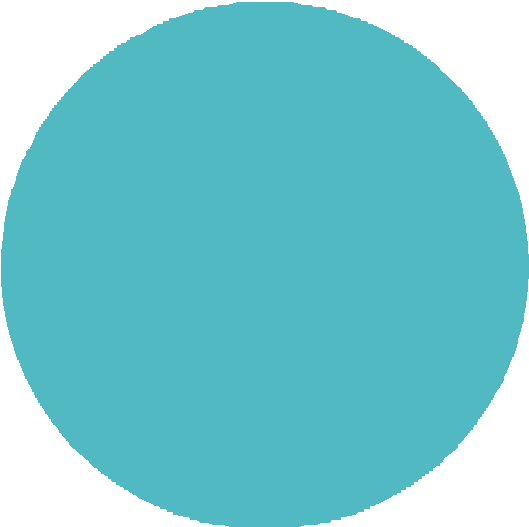 ▶	Công ước Đa dạng sinh học (CBD): 1992
▶	 Nghị định thư Nagoya: 29 tháng 10 năm 2010

▶	 Không có hiệu lực trực tiếp của các văn bản quốc tế :
▶ Cần thông qua văn bản chuyên biệt để có thể áp dụng quy định ở từng quốc gia.
▶ Văn bản quy phạm pháp luật khu vực và/hoặc quốc gia để áp dụng quy định về tiếp cận nguồn gen và tri thức truyền thống liên quan.
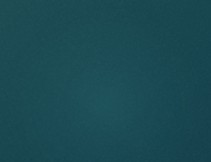 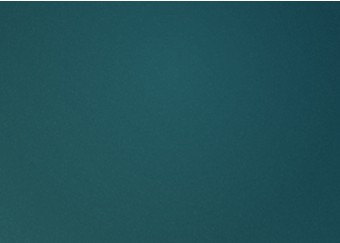 3. Việc thông qua các văn bản quốc gia để quy định có hiệu lực: ví dụ của Pháp
5
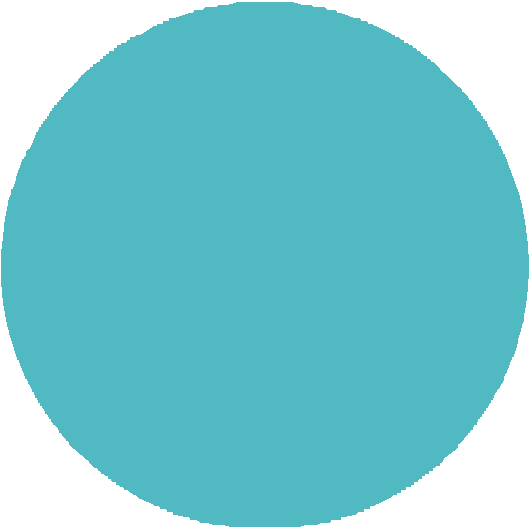 ▶	 Luật của Pháp số 2016-1087 ngày 8 tháng 8 năm 2016 về phục hồi đa dạng sinh học, thiên nhiên và cảnh quan

▶	 Pháp: vừa là bên cung cấp, vừa là bên sử dụng nguồn gen.

▶	 Hai thủ tục tiếp cận chính vừa được quy định tại Pháp :
▶ tuyên bố thực hiện các hoạt động nghiên cứu liên quan đến tiếp cận mà không có mục tiêu phát triển trực tiếp
▶ Xin chấp thuận thông báo trước để xác lập điều kiện tiếp cận nguồn gen để tiến hành nghiên cứu với mục tiêu phát triển thương mại.
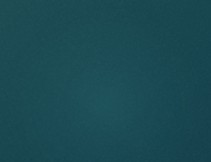 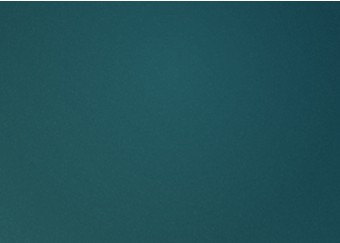 4. Thông qua các văn bản khu vực để quy định có hiệu lực : ví dụ về Liên minh châu Âu
6
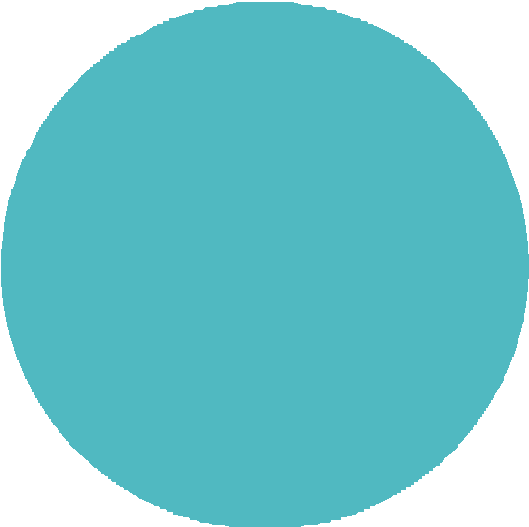 ▶	 Quy định của Châu Âu số 511/2014 ngày 16 tháng 4 năm 2014 về các biện pháp liên quan đến việc người sử dụng trong Liên minh tuân thủ Nghị định thư Nagoya về tiếp cận nguồn gen và chia sẻ công bằng, hợp lý các lợi ích phát sinh từ việc sử dụng nguồn gen

▶	 Áp dụng trực tiếp Quy định châu Âu số 511/2014 cho tất cả các nước thành viên EU kể từ ngày 12 tháng 10 năm 2014.

▶	 Phần lớn các quốc gia thành viên không có khung pháp lý quốc gia để điều chỉnh việc tiếp cận đa dạng sinh học.
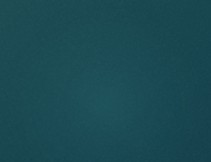 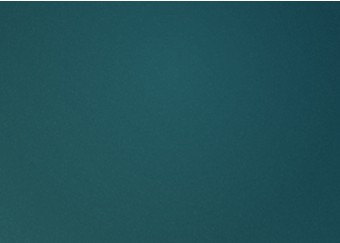 Kết quả: liệu chúng ta đã thành công trong việc “áp dụng” quy định đạo đức? 7
▶	 Tích cực: mục tiêu đạo đức được triển khai
▶	Tiêu cực: nghĩa vụ cuả doanh nghiệp rất nặng nề và không rõ ràng.
Sự không chắc chắn đáng kể đối với các công ty tư nhân: hậu quả bất lợi cho nghiên cứu và đầu tư
Cơ chế pháp lý mới về đa dạng sinh học phức tạp và vẫn cần làm rõ nhiều điều.

▶	Cần đạt được sự cân bằng: tránh chiếm dụng quá mức các nguồn gen và kiến ​​thức truyền thống liên quan mà không cản trở làm nản lòng nghiên cứu
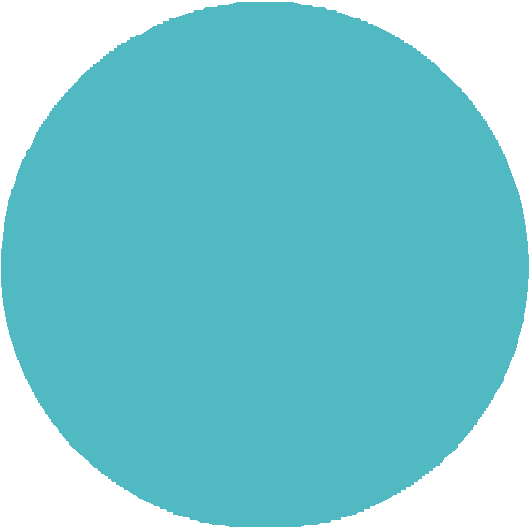 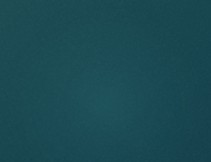 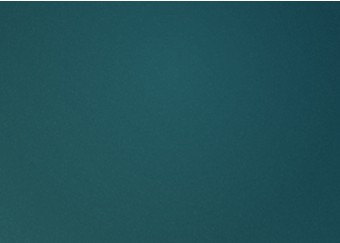 5. Sự phát triển của các văn bản quy phạm có giúp cho các tiêu chuẩn đạo đức được áp dụng và hiệu quả không?
8
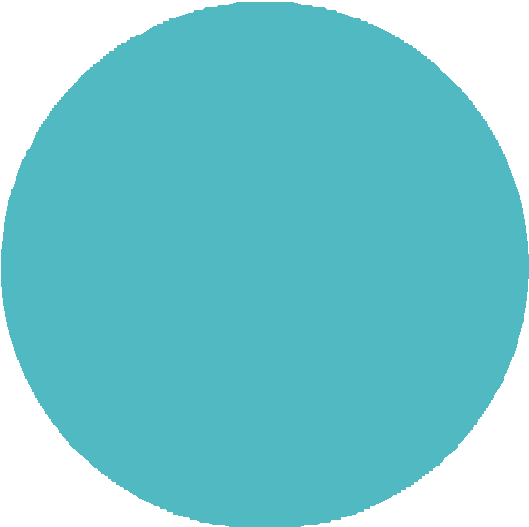 ▶	 Tích cực: mục tiêu đạo đức được triển khai
▶	Tiêu cực: nghĩa vụ cuả doanh nghiệp rất nặng nề và không rõ ràng.
Sự không chắc chắn đáng kể đối với các công ty tư nhân: hậu quả bất lợi cho nghiên cứu và đầu tư
Cơ chế pháp lý mới về đa dạng sinh học phức tạp và vẫn cần làm rõ nhiều điều.

▶	Cần đạt được sự cân bằng: tránh chiếm dụng quá mức các nguồn gen và kiến ​​thức truyền thống liên quan mà không cản trở làm nản lòng nghiên cứu
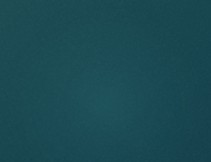 9
Cảm ơn quý vị đã lắng nghe!
alexandra.mendoza-caminade@ut-capitole.fr